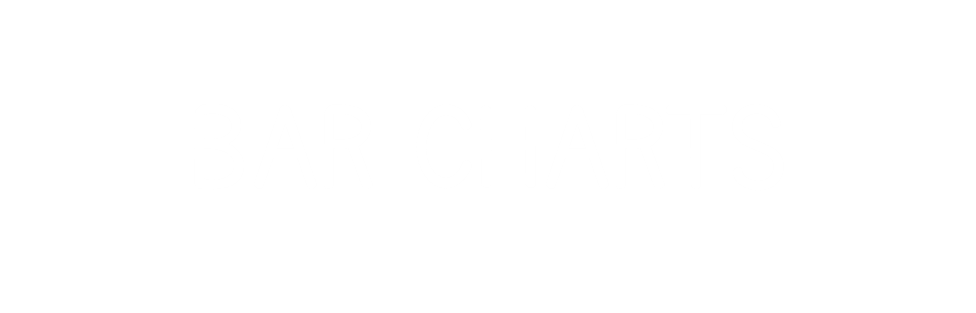 Favourite pizza topping
How many people prefer pepperoni pizza? ____

2)	How many more people chose cheese than 	tuna? ____

3)	How many people took part in the survey? ____
30
25
20
15
10
5
0
pepperoni
tuna
ham
cheese
Favourite pizza topping
How many people prefer pepperoni pizza? ____

2)	How many more people chose cheese than 	tuna? ____

3)	How many people took part in the survey? ____
30
25
20
15
10
5
0
pepperoni
tuna
ham
cheese
20
20
75
Here is a pictogram to show the number of people visiting an art gallery.
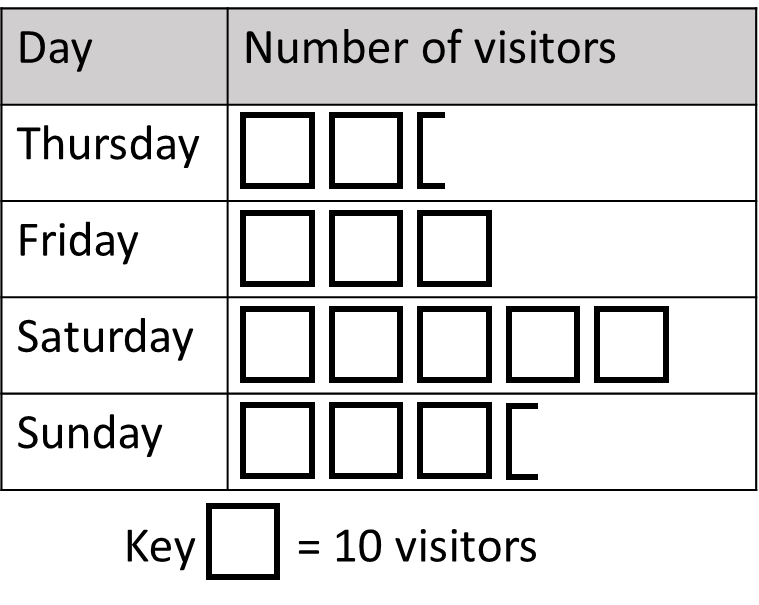 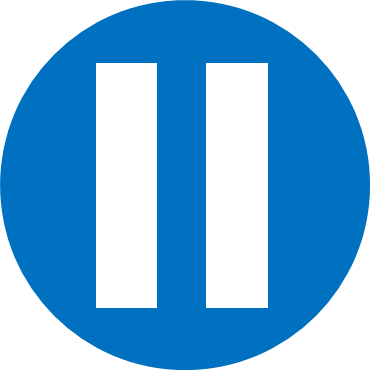 What can you find out?
Have a think
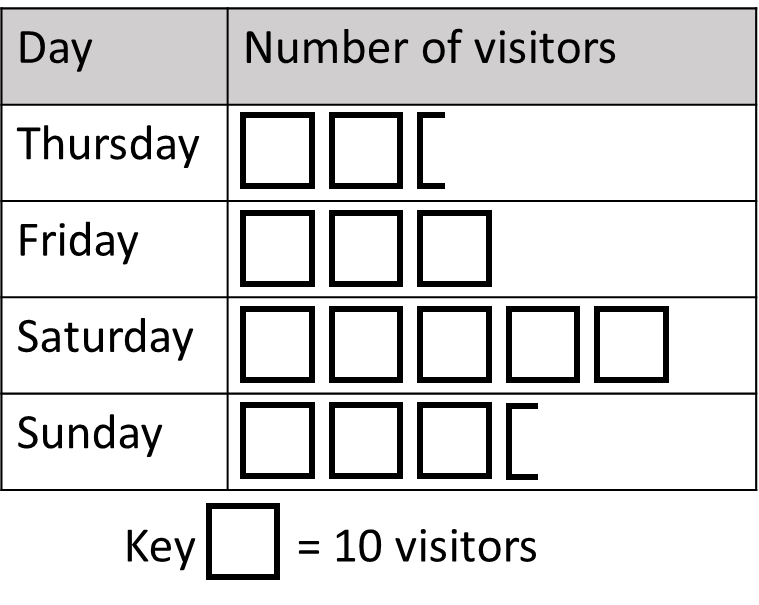 30 people visited on Friday.
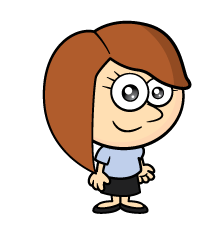 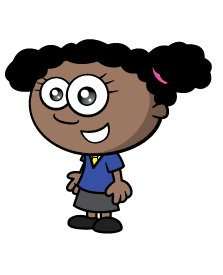 Saturday was the busiest day.
There were 140 visitors in total.
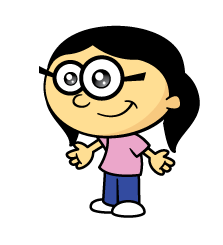 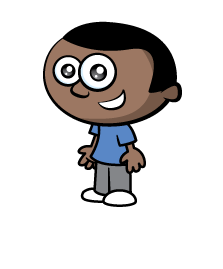 There were 85 visitors at the weekend.
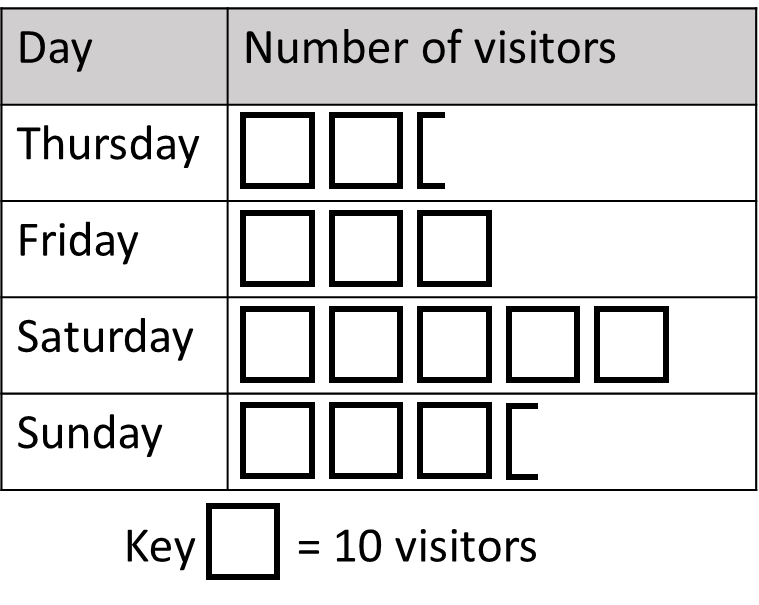 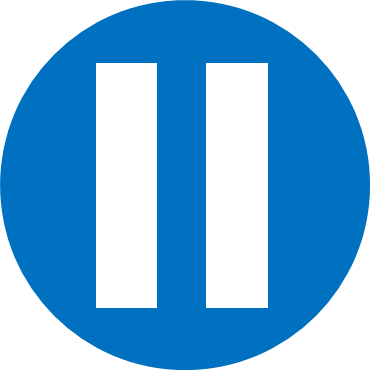 Have a think
Art gallery visitors
60
12
50
10
8
40
6
30
4
20
2
10
0
Sun
Thurs
Fri
Sat
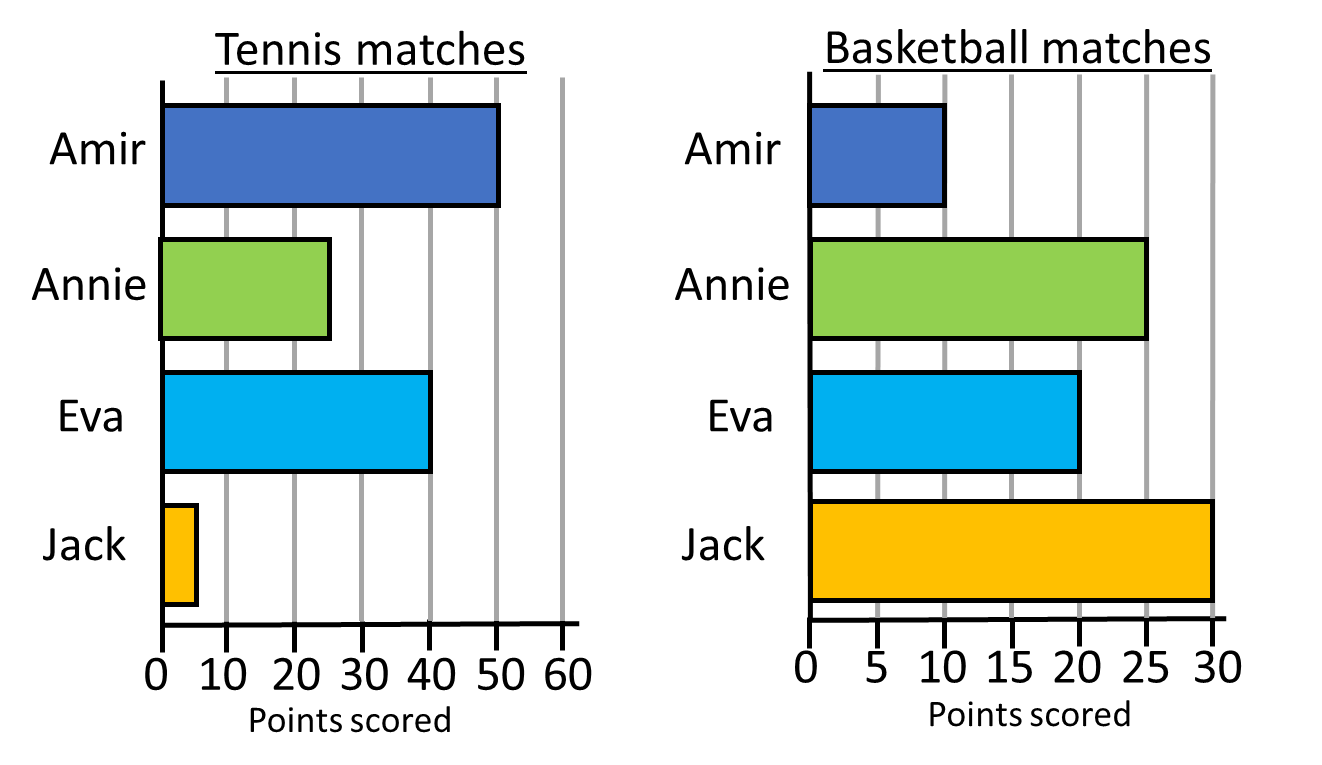 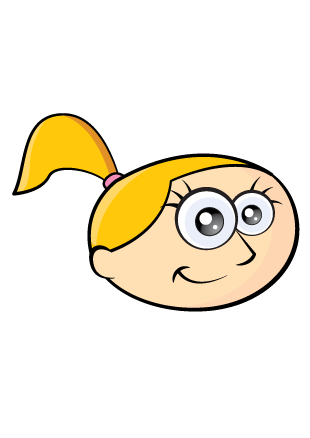 I scored the same number of points in tennis and basketball because my bars are the same size.
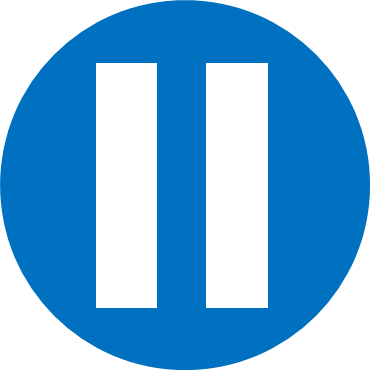 Have a think
No Eva scored 40 points in tennis and 20 in basketball.
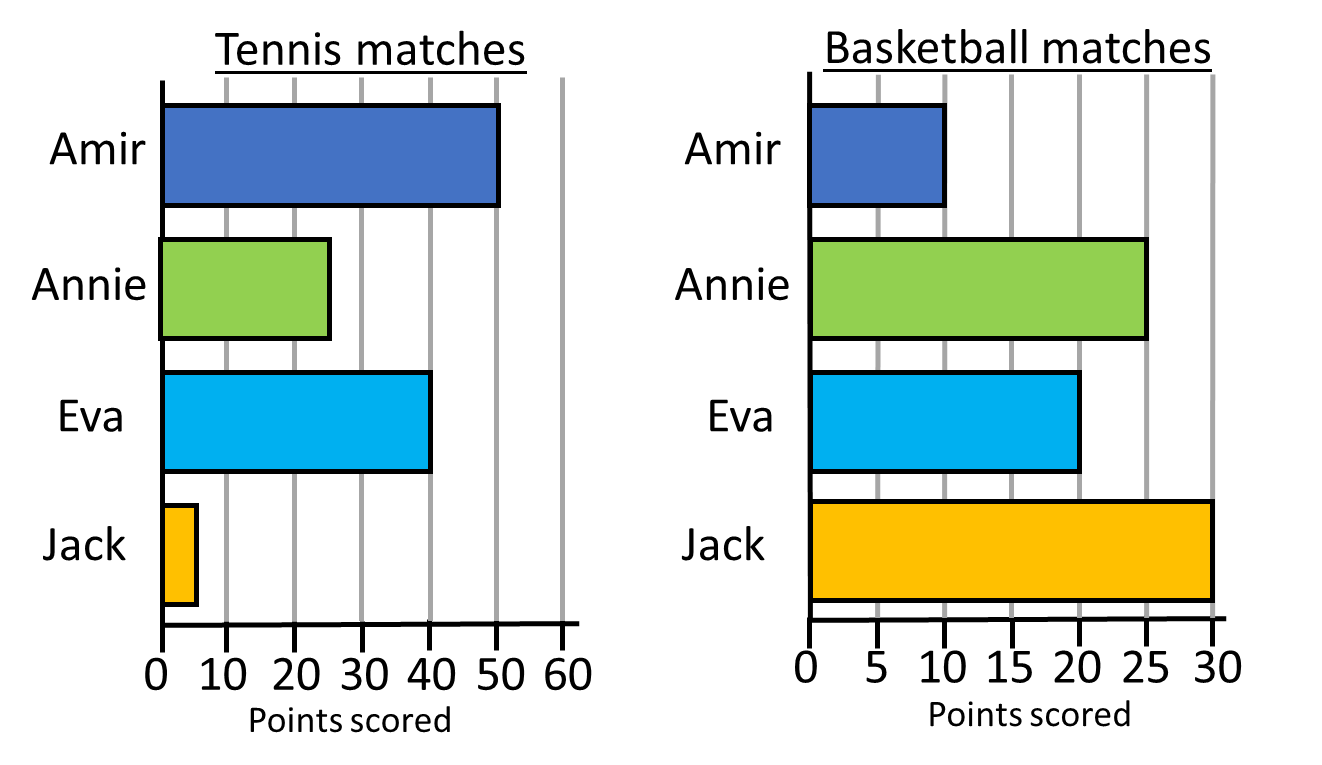 Who scored the same number of points in both games?

How many more points did Amir score in tennis than basketball?
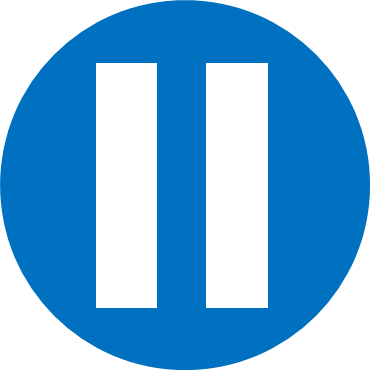 Annie scored 25 points in both games.
40 more points
Have a go at all of the questions on the worksheet